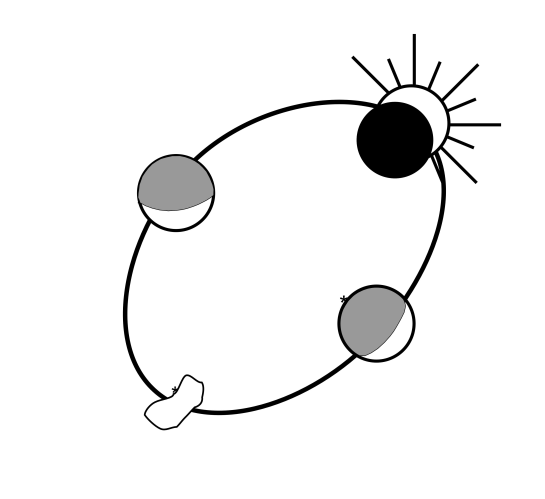 38 lat SOPIZ
Marek Zawilski
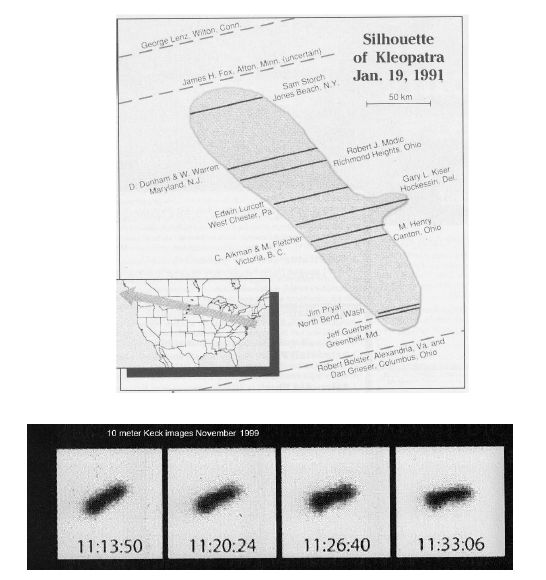 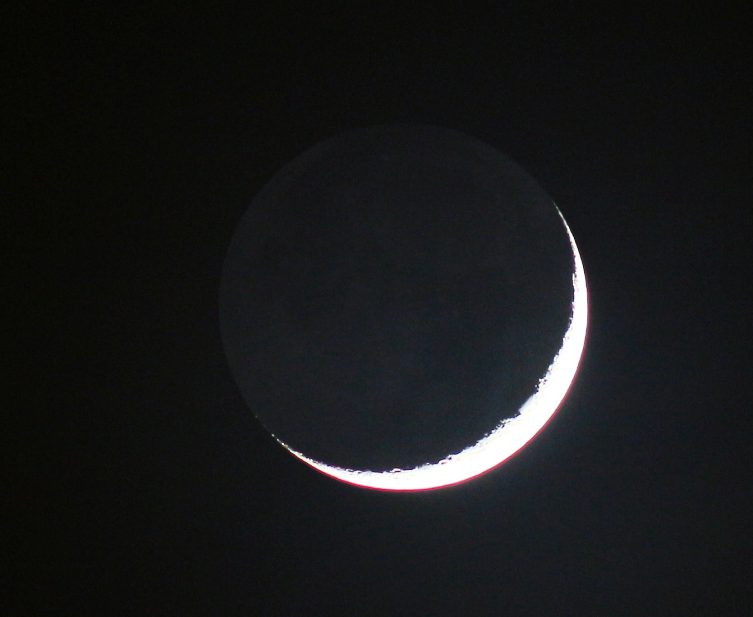 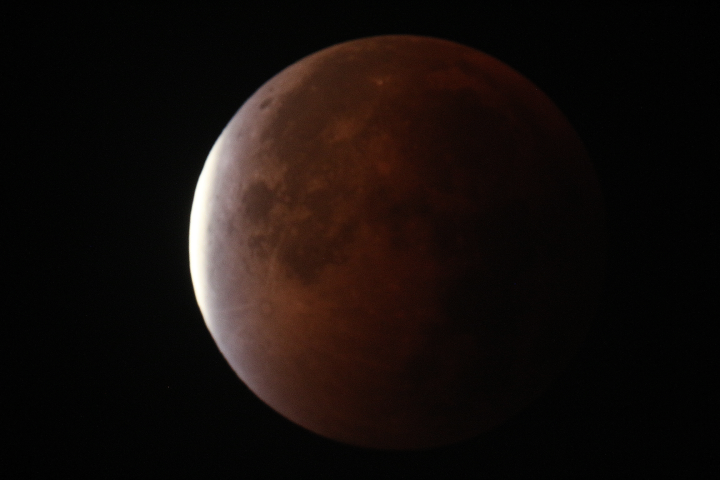 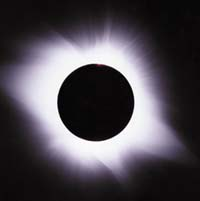 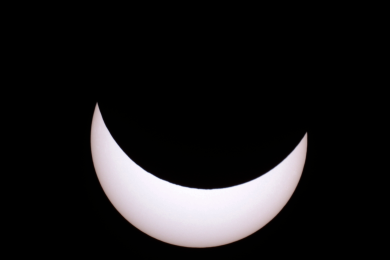 Zjawiska do obserwowania
Zakrycie Jowisza
1983 V 26
MDK-Łódź
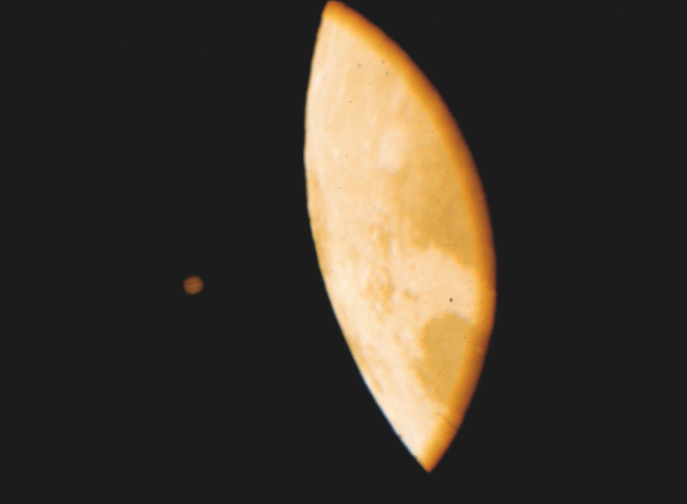 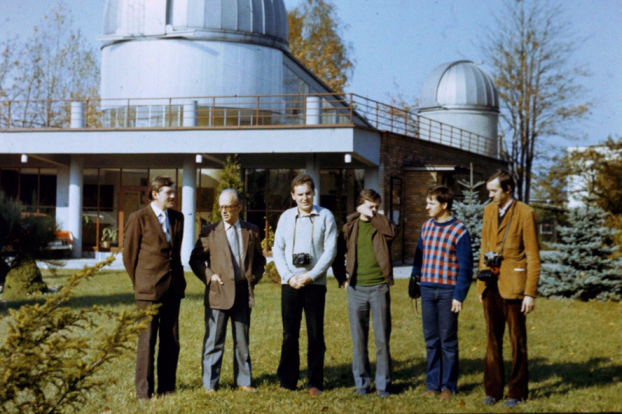 Valasske Mezirici 1983
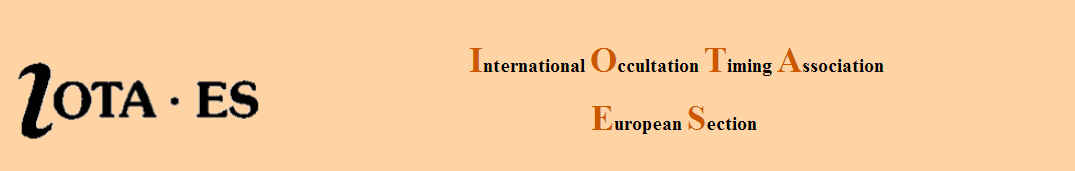 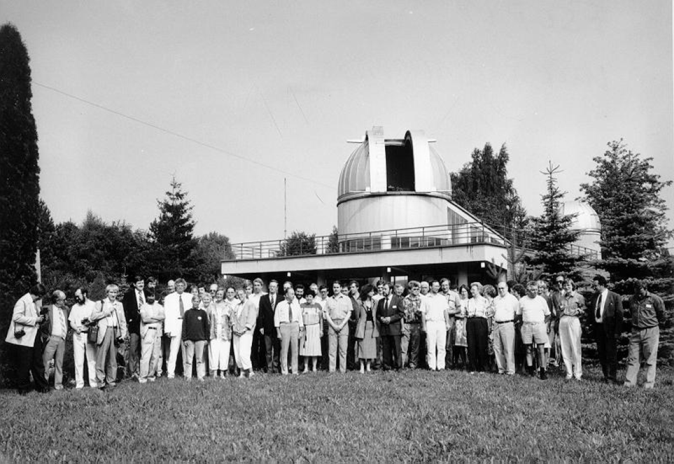 ESOP 1988 VALASSKE  MEZIRICI
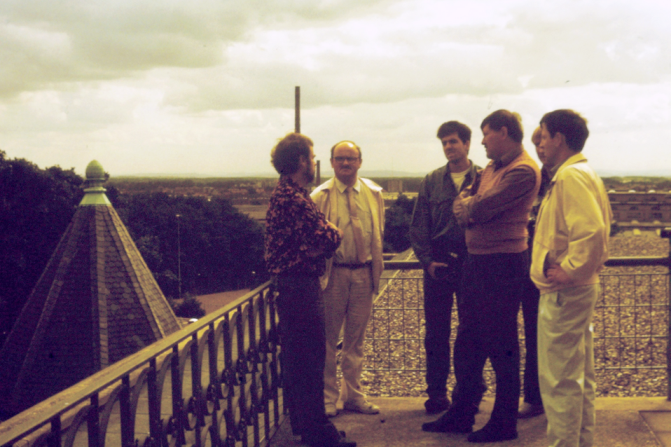 ESOP 1991 Hannover
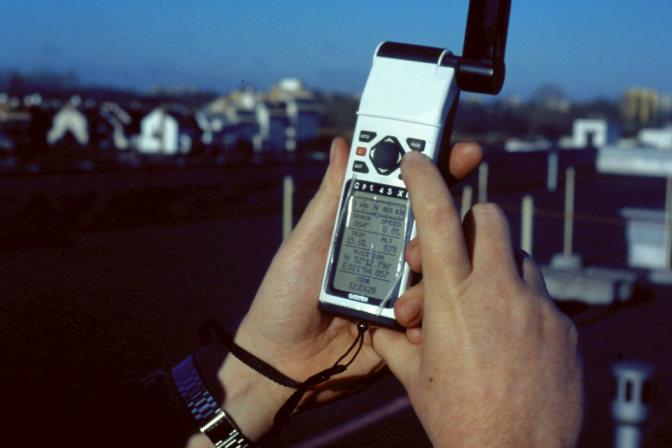 Pomiary GPS w CAMK W-wa, 1997
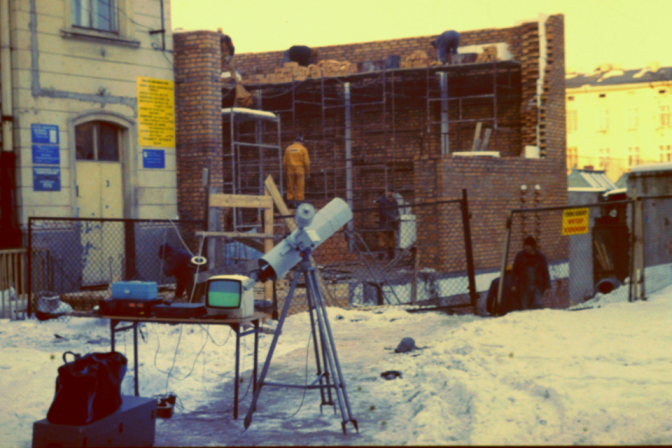 Rozbudowa planetarium w Łodzi,  1998
Redukcje niektórych obserwacji zakryć brzegowych
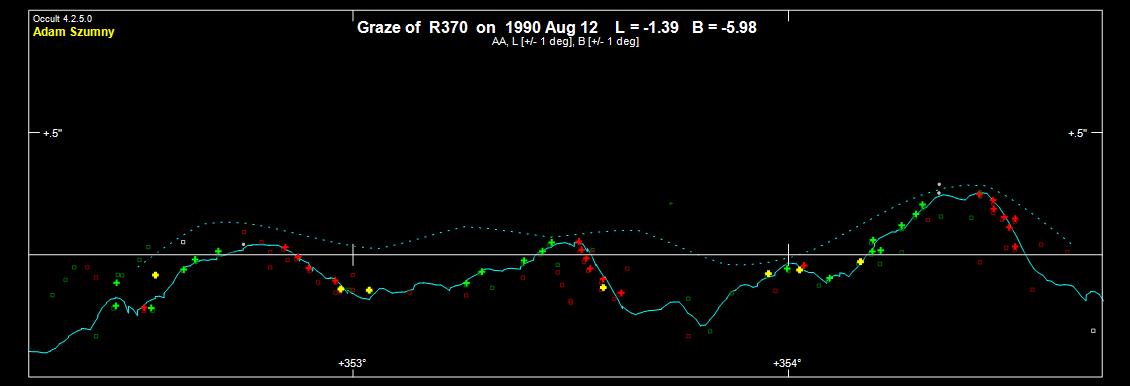 Jasień
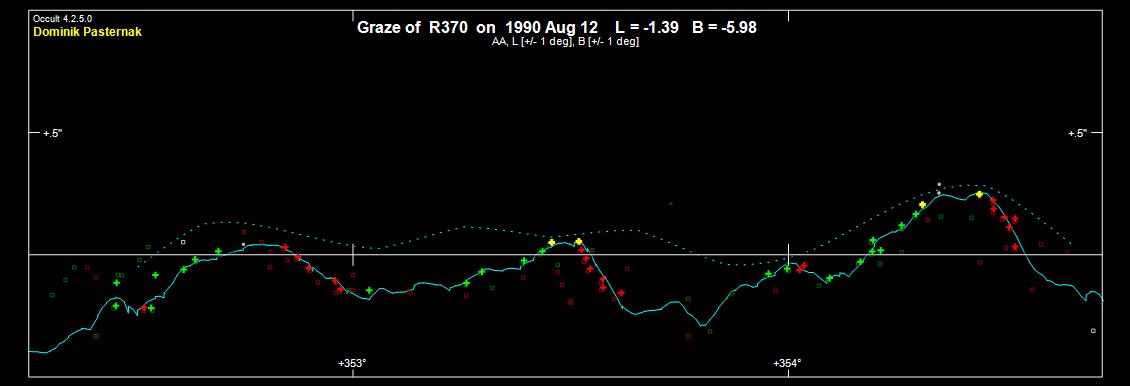 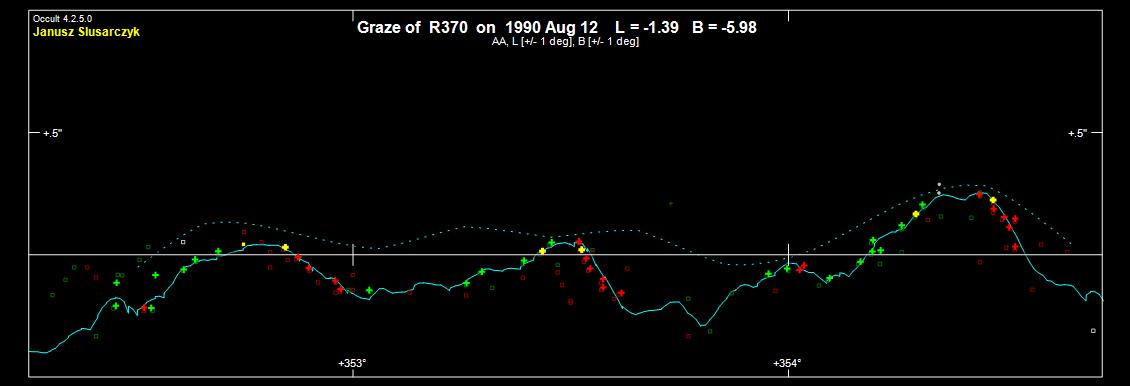 Jasień
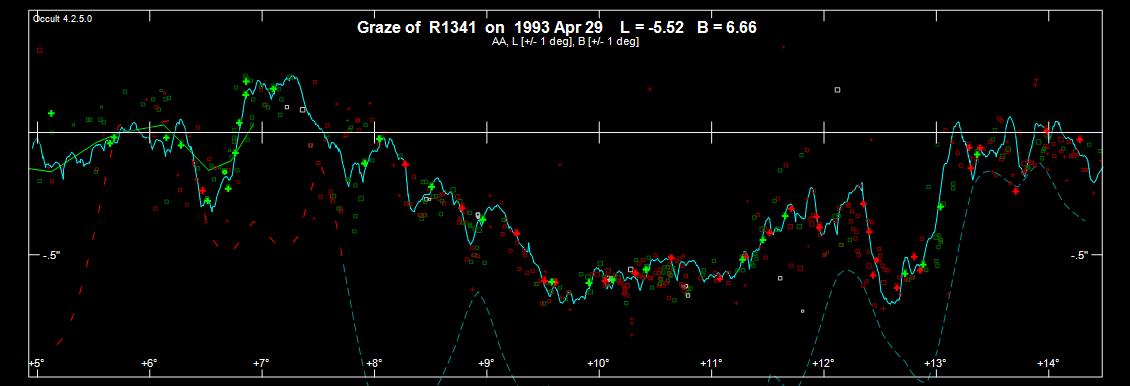 Bolimów+Lubaczów
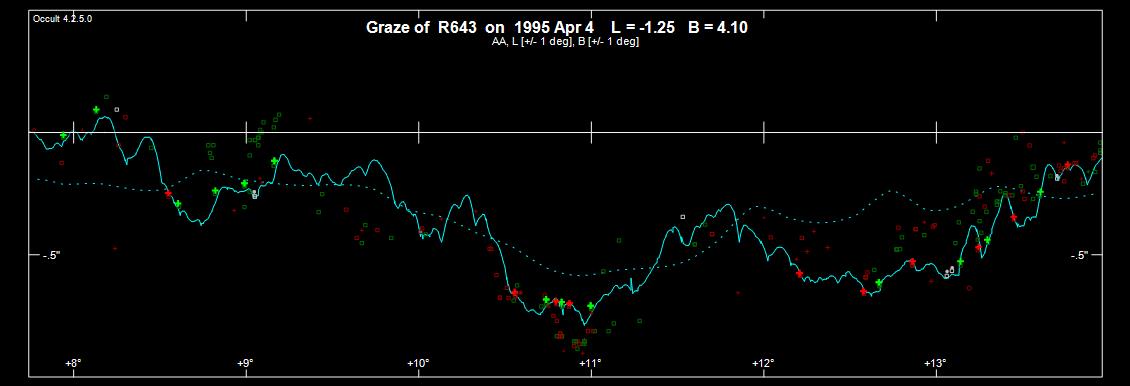 Grabica
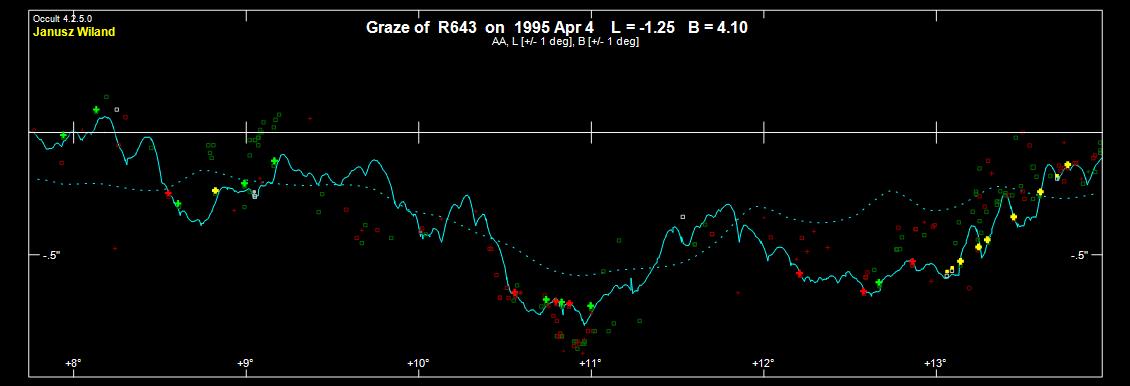 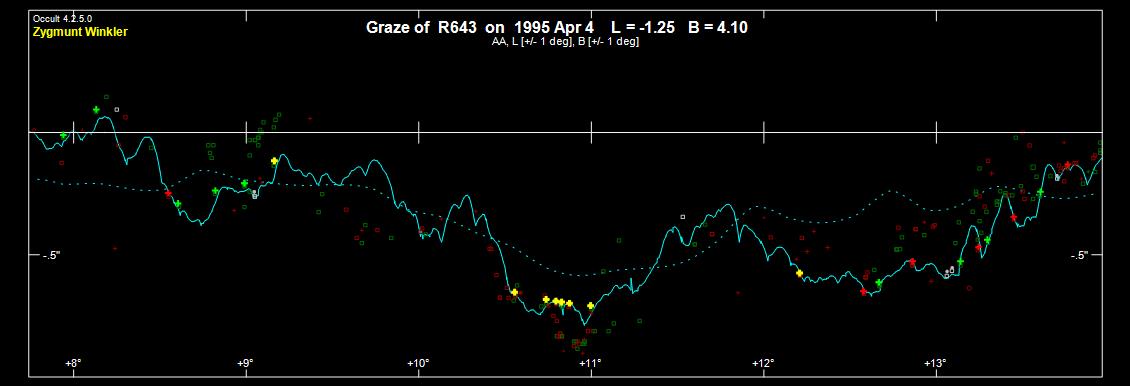 Grabica
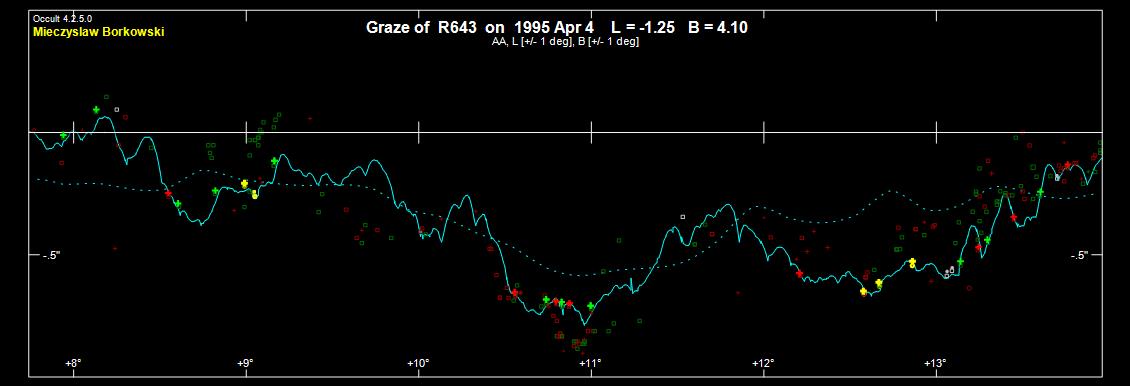 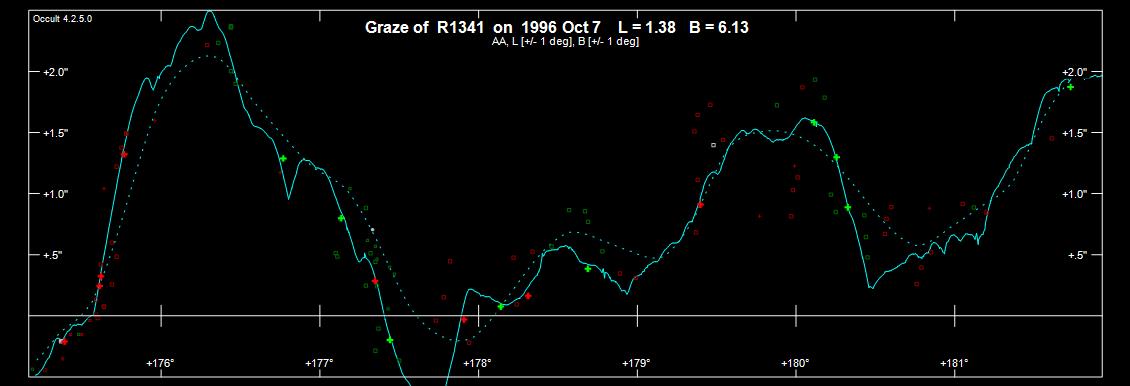 Susz
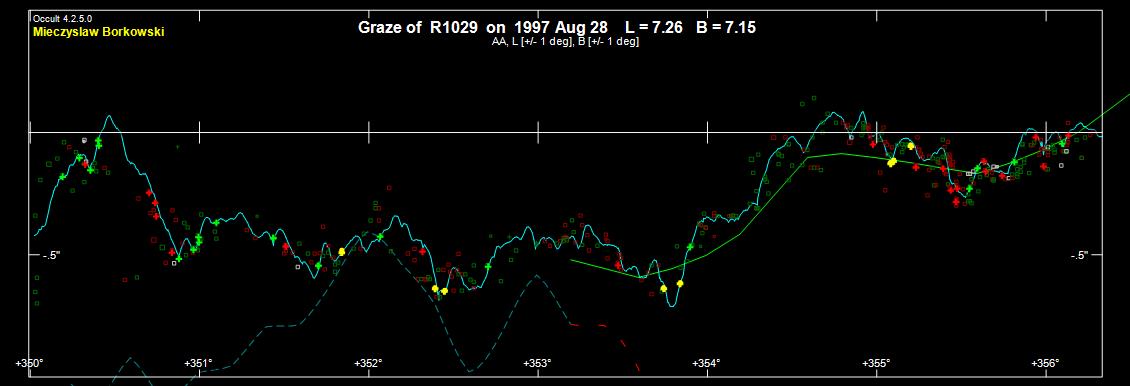 Krokowa
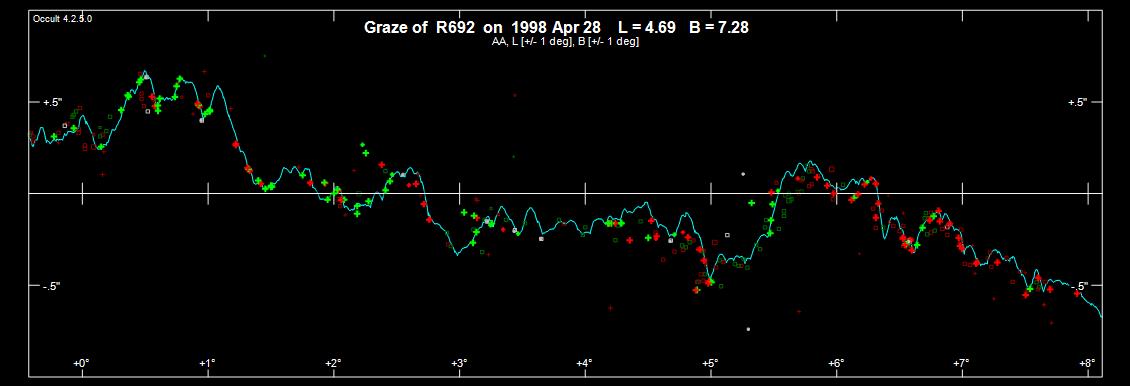 Łódź
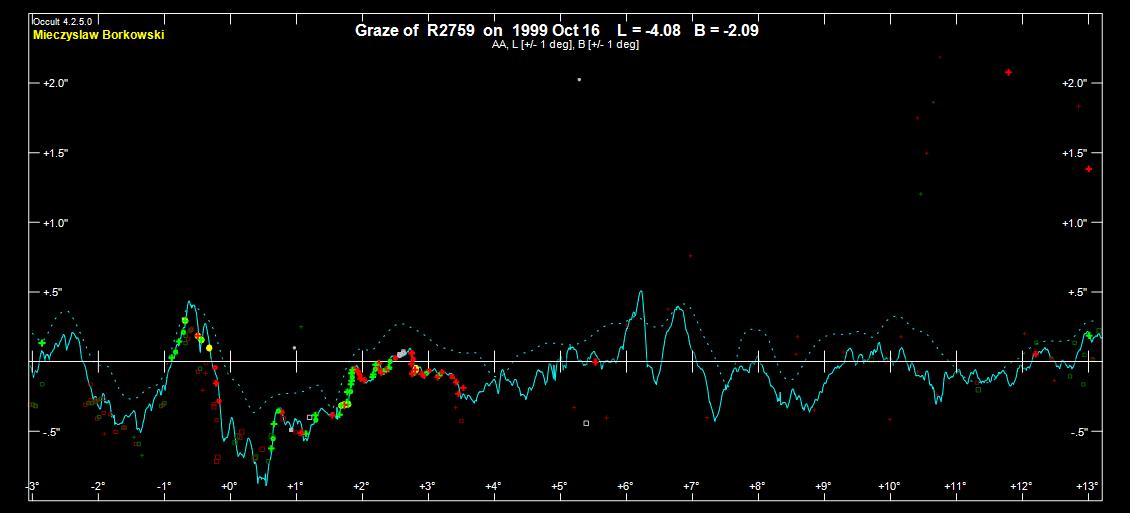 Holandia
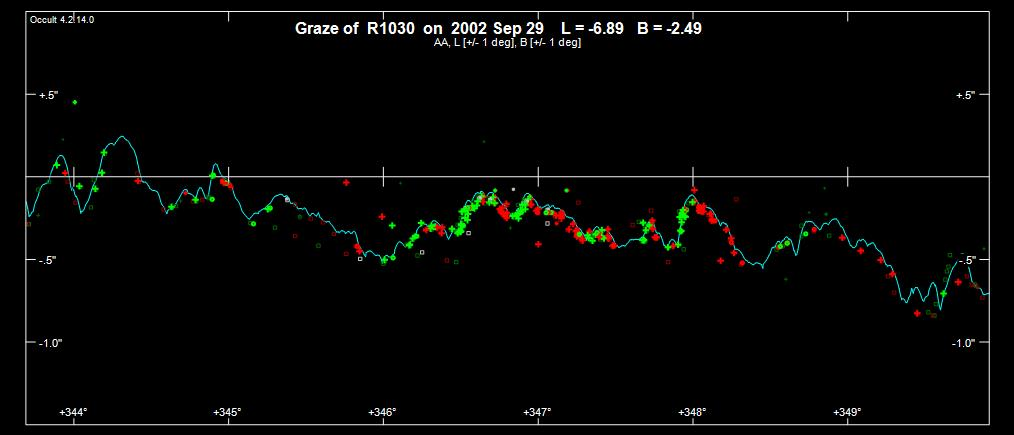 Wojaszówka
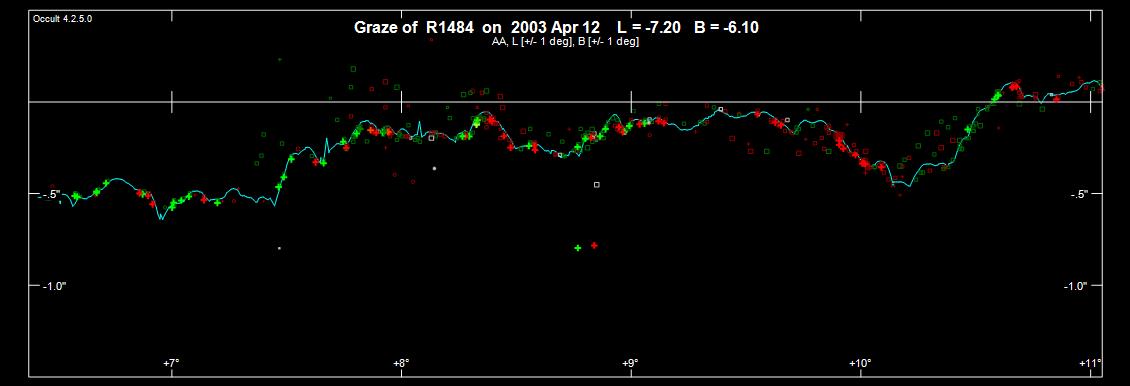 Pabianice
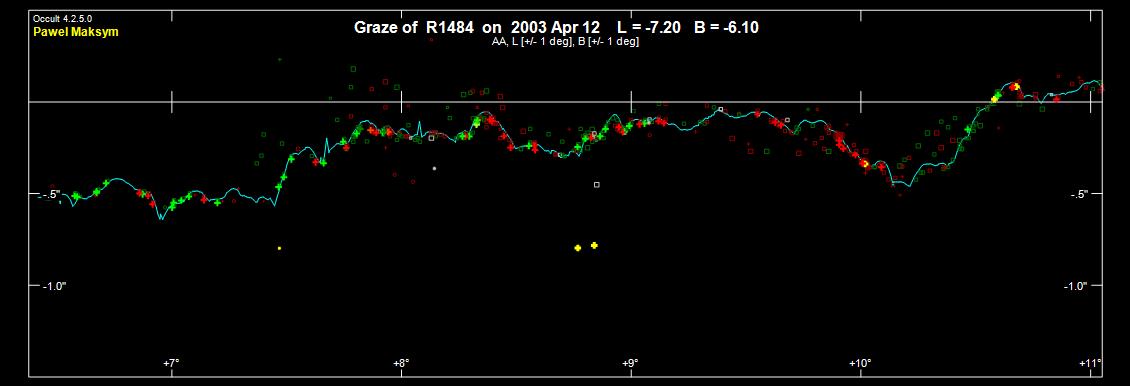 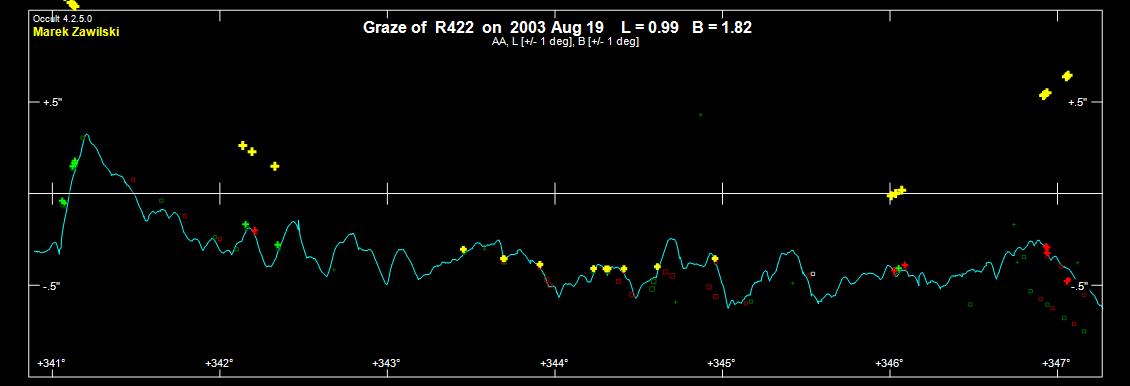 Błędów
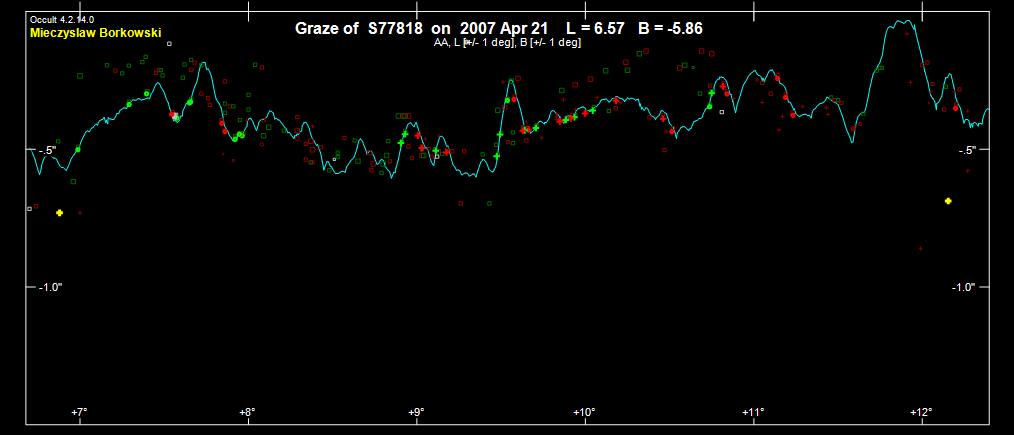 Kociszew
Dziękuję za uwagę